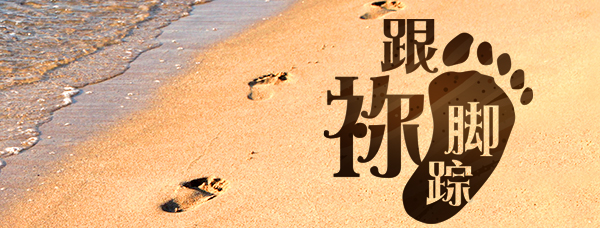 第二十五单元：属灵倍增（上） 
第99讲：伟大宣教精兵
要义：金句
要和我同受苦难，好像基督耶稣的精兵。（提后2:3）
2
精义：撮要
精兵必经过争战的磨难。
3
传播焦点
使徒的异象（徒16:6-10）
“马其顿异象”诚为教会历史上的转折点。
使徒的连系（徒20:4-6）
保罗、西拉、提摩太三人布道团。
同他到亚西亚去，大概是各地教会差派代表。
4
传播焦点
使徒的眼泪（徒20:19）
服事主，凡事谦卑，眼中流泪，又因犹太人的谋害，经历试炼。 
使徒的目标（腓3:13-14）
使徒保罗其人与其言
5
生活应用
使徒伟大在那几方面？事奉中异象与连系有何重要？
6
反思问题
保罗在米利都请以弗所教会众长老对他们语重心长劝勉且下泪；请分享保罗为他们立了什么榜样？在服事上所持心态是什么？
7
听众回馈
使徒人生目标为何？你人生的目标又是为何？
8